Культурная составляющая эволюции
Урок 2
10 класс
обществознание
Потребность в культуре - результат эволюции человеческого рода.
Человека отличает от животного:
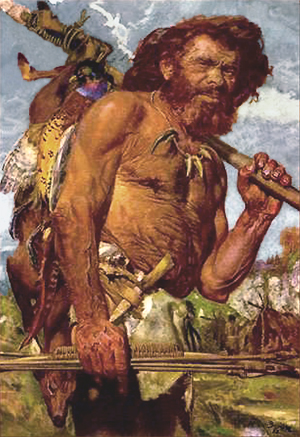 Прямохождение
Крупный мозг
Наличие второй сигнальной системы
Мышление
Язык и сознание
Более продолжительное детство
Овладение орудиями труда и огнем

=>Переход от биологической
 к культурной эволюции
Кроманьонский человек. 
Реконструкция З. Буриана
Антропологи определяют культуру
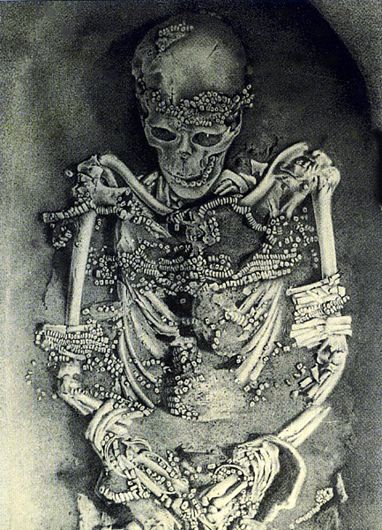 Культура – совокупность традиций, обычаев, социальных норм, правил, регулирующих поведение тех, кто живет сейчас, и передаваемым тем, кто будет жить завтра
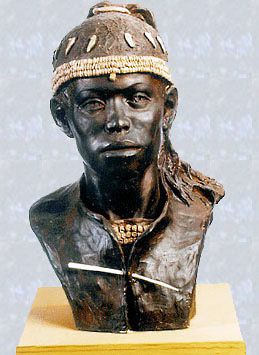 Захоронение мальчика из Сунгири и его реконструкция Лебединской Г.В.
Процесс социализации – обучение культурным нормам
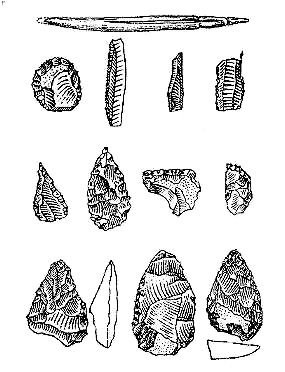 Человек учится как интерпретировать окружающий мир и как реагировать на него. Животным в этом нет необходимости
Орудия эпохи мезолита
Свобода и ответственность
Действия, продиктованные биологическим началом, не допускают никакой свободы. (непроизвольные реакции: н-р: отдергивание руки от горячего, чихание, почесывание)

Осознанная необходимость выражается в том, что человек свою инстинктивную свободу подчиняет социальной необходимости (от 2веду себя, как захочется» к «веду себя так, как требуют общественные приличия»)
Свобода и ответственность
Свобода – способность человека действовать в соответствии со своими интересами и целями; возможность совершать те или иные поступки в зависимости от обстоятельств

Учебник стр.17 о свободе абзац 1 после определения
Ответственность -  обязанность и готовность человека отвечать за совершенные действия, поступки и последствия
Домашнее задание: параграф № 2 пересказ, практикум в. 1 письменно